Kontrola jakości handlowej artykułów rolno – spożywczych, z uwzględnieniem zafałszowań żywności
Magdalena Świderska

Główny Inspektorat
Jakości Handlowej Artykułów Rolno - Spożywczych
Centralne Laboratorium w Poznaniu


17 maja 2022 r.
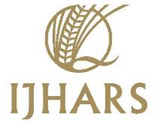 System urzędowej kontroli żywności w Polsce
Jednostki Certyfikujące (EKO i produkty regionalne)
Urząd Ochrony Konkurencji i Konsumentów/ Inspekcja Handlowa
Bezpieczeństwo żywności
Bezpieczeństwo żywności
Sytuacje kryzysowe a bezpieczeństwo ekonomiczne
Inspekcja Jakości Handlowej Artykułów Rolno - Spożywczych
USTAWA 
z dnia 21 grudnia 2000 r. 
o jakości handlowej artykułów 
rolno-spożywczych
Inspekcja Jakości Handlowej Artykułów Rolno - Spożywczych
Zadania z zakresu:
kontroli jakości handlowej, w tym m.in.:
kontrole artykułów rolno – spożywczych na rynku krajowym (detal, hurt, produkcja)
kontrole graniczne artykułów rolno – spożywczych 
rynki chmielu, owoców i warzyw, wina, oliwy z oliwek, mięsa drobiowego, jaj, mięsa wieprzowego i wołowego
pasza dla drobnych zwierząt domowych
materiały i wyroby do kontaktu z żywnością
znakowanie 
GMO
Inspekcja Jakości Handlowej Artykułów Rolno - Spożywczych
Zadania z zakresu:
rolnictwa ekologicznego, w tym m.in.:
kontrole producentów ekologicznych
nadzór nad jednostkami certyfikującymi w rolnictwie ekologicznym
produktów tradycyjnych i regionalnych, w tym m.in.:
kontrole producentów ChNP, ChOG, GTS
nadzór nad jednostkami certyfikującymi ChNP, ChOG, GTS
współpracy międzynarodowej, w tym m.in.:
Punkt Kontaktowy Komisji Kodeksu Żywnościowego FAO/WHO dla Polski
Punkt Kontaktowy do spraw oszustw związanych z żywnością
kontroli ex-post (kontrole płatności z Europejskiego Funduszu Rolniczego Gwarancji)
Jakość handlowa
Definicja

Jakość handlowa to cechy artykułu rolno-spożywczego dotyczące jego właściwości organoleptycznych, fizykochemicznych i mikrobiologicznych w zakresie technologii produkcji, wielkości lub masy oraz wymagania wynikające ze sposobu produkcji, opakowania, prezentacji, oznakowania, nieobjęte wymaganiami sanitarnymi, weterynaryjnymi lub fitosanitarnymi.
Jakość handlowa
Artykuł rolno-spożywczy zafałszowany

To produkt, którego skład jest niezgodny z przepisami dotyczącymi jakości handlowej poszczególnych artykułów rolno-spożywczych, albo produkt, w którym zostały wprowadzone zmiany w zakresie oznakowania, mające na celu ukrycie jego rzeczywistego składu lub innych właściwości, jeżeli niezgodności te lub zmiany w istotny sposób naruszają interesy konsumentów finalnych, w szczególności jeżeli:
Jakość handlowa
Artykuł rolno-spożywczy zafałszowany

dokonano zabiegów, które zmieniły lub ukryły jego rzeczywisty skład lub nadały mu wygląd produktu zgodnego z przepisami dotyczącymi jakości handlowej,
w oznakowaniu podano nazwę niezgodną z przepisami dotyczącymi jakości handlowej poszczególnych artykułów rolno-spożywczych,
w oznakowaniu podano niezgodne z prawdą dane w zakresie składu, pochodzenia, terminu przydatności do spożycia lub daty minimalnej trwałości, zawartości netto lub klasy jakości handlowej.
Jakość handlowa
Kary administracyjne
Kto:
wprowadza do obrotu artykuły rolno-spożywcze nieodpowiadające jakości handlowej określonej w przepisach o jakości handlowej lub deklarowanej przez producenta w oznakowaniu tych artykułów, podlega karze pieniężnej w wysokości do pięciokrotnej wartości korzyści majątkowej uzyskanej lub która mogłaby zostać uzyskana przez wprowadzenie tych artykułów rolno - spożywczych do obrotu, nie niższej jednak niż 500 zł;
wprowadza do obrotu artykuły rolno-spożywcze zafałszowane, podlega karze pieniężnej w wysokości nie wyższej niż 10% przychodu osiągniętego w roku rozliczeniowym poprzedzającym rok nałożenia kary, nie niższej jednak niż 1000 zł;
Jakość handlowa
Kary administracyjne
Kto:
wprowadza ponownie do obrotu produkt tego samego rodzaju, który nie odpowiada jakości handlowej ze względu na tę samą wadę, podlega karze pieniężnej ustalonej – w zależności od stwierdzonej wady – podwyższonej o wysokość kar nałożonych w okresie 24 miesięcy przed dniem rozpoczęcia kontroli
Jakość handlowa
Stwierdzenie niewłaściwej jakości handlowej/ zafałszowania to fakt obiektywny, niezależny od intencji i celowości działania.

Stwierdzenie celowości działania wymaga podjęcia dodatkowych czynności.
Food Fraud Network
źródło:  https://ec.europa.eu
Food Fraud Network
Punkt kontaktowy do spraw oszustw związanychz żywnością dla Polski: Główny Inspektorat JHARS

Perspektywy:
 oszustwo żywnościowe
 współpraca z organami ścigania
 zmiany w prawie
 handel internetowy
 edukacja konsumentów
 organizacje konsumenckie
Zafałszowania
Oliwa z oliwek
Europa jest potęgą w świecie oliwy z oliwek, producentem wielu najbardziej znanych na świecie marek wysokiej jakości. 
Europa produkuje rocznie oliwę z oliwek o wartości około 3 miliardów euro, głównie w Hiszpanii, Włoszech i Grecji. 
Oliwa z oliwek może nie wydawać się prawdopodobnym kandydatem do oszustwa, ale podrabianie jest poważnym i narastającym problemem w całej Unii Europejskiej. 
Szacowane straty rynkowe w Europie w wyniku oszustw związanych z oliwą z oliwek wynoszą około 1,5 miliarda euro rocznie.

źródło: https://cordis.europa.eu
Zafałszowania
Masa netto
masa netto deklarowana: 500 g
masa netto stwierdzona: 475 g
wielkość partii: 6 000 opakowań 
  (wg masy deklarowanej: 3 000 kg)
zaniżenie masy netto w odniesieniu do wielkości partii:150 kg (5% masy partii)
liczba partii wyprodukowana w roku: 250
zaniżenie masy netto w odniesieniu do wielkości partii w skali roku: 37 500 kg
Zafałszowania
Przykłady procederów

zaniżanie masy produktu lub zawartości składników
niezgodne z prawdą dane w zakresie składu
zwiększanie zawartości wody 
zastępowanie składników (przykłady: produkty ekologiczne; tłuszcz mleczny; tłuszcz kakaowy; wanilia)
zmiana miejsca pochodzenia (kontekst: patriotyzm konsumencki)
bazowanie na renomie produktów (przykład: produkty tradycyjne i regionalne zarejestrowane w EU: ChOG, ChNP, GTS)
Zafałszowania
Przykłady wprowadzających w błąd informacji zawartych na etykietach

sformułowania typu: dziadunia, wiejski (w składnikach dodatki do żywności, składniki przemysłowe wysokoprzetworzone)
rozbieżne informacje w różnych miejscach etykiety (np. w głównym polu widzenia i na kontretykiecie lub w wykazie składników)
informacje, które mają wyróżnić produkt, choć jego cechy nie różnią się od innych produktów tego samego rodzaju
nie zawiera glutaminianu sodu (w składnikach np. ekstrakt drożdżowy) 
bez konserwantów (w składnikach np. susz owocowy lub warzywny)
Badania laboratoryjne
Aby móc stwierdzić zafałszowanie artykułu rolno – spożywczego nie jest konieczne stosowanie wyłącznie wyrafinowanych, opartych o nowoczesne technologie metod badawczych
Badania organoleptyczne
ocena organoleptyczna: wykonywana przez przeszkolony personel np. metodą prostego testu opisowego
ocena sensoryczna: wykonywana przez zespół wykwalifikowanych oceniających 

Przykład: 
Ocena sensoryczna oliwy z oliwek najwyższej jakości z pierwszego tłoczenia 
Na postawie ocen zespołu 8-12 degustatorów wyznaczana jest mediana wad i mediana aromatu owoców
Oliwa z oliwek najwyższej jakości z pierwszego tłoczenia: 
mediana wad jest równa 0,0, a mediana aromatu owoców jest wyższa niż 0,0.
Metody wagowe
Pomiary masy wykonywane wprost lub pośrednio (np. z różnicy mas)


Przykłady parametrów: 
masa netto
masa składników po odcieku
zawartość/ udział poszczególnych składników
zawartość nadzienia
nalew/ napełnienie
zawartość glazury w produktach mrożonych
Metody mikroskopowe
Identyfikacja produktu, składników produktu lub autentykacja produktu na podstawie obrazu charakterystycznych tkanek/ komórek

Przykłady parametrów: 
analiza pyłkowa w miodzie (służy m.in. określeniu gatunku miodu i/ lub pochodzenia geograficznego)
identyfikacja ziół i przypraw
zawartość/ obecność mięsa oddzielonego mechanicznie, w tym z ryb
skład histologiczny mięsa mielonego
identyfikacja gatunków roślin (np. składniki herbat owocowych)
Metody TLC
Wykrywanie i identyfikacja związków chemicznych metodą chromatografii cienkowarstwowej  

Przykłady parametrów: 
obecność fosforanów dodanych
obecność barwników
wykrywanie dodatku pszenicy zwyczajnej w durum
Metody PCR
Identyfikacja gatunkowa składników pochodzenia zwierzęcego lub roślinnego na podstawie materiału genetycznego

Przykłady parametrów: 
identyfikacja gatunków mięsa (np. wieprzowina, wołowina, konina, kurczak, struś, indyk, gęś, jeleń itd.)
identyfikacja gatunków ryb
identyfikacja odmian chmielu
identyfikacja odmian pszenicy (zwyczajna/ durum)
Metody fizykochemiczne
Określanie obecności/ zawartości związków chemicznych metodami klasycznymi lub instrumentalnymi

Przykłady parametrów:  
zawartość tłuszczu
zawartość/ obecność dodatków do żywności (np. konserwantów, słodzików, glutaminianu, barwników)
zawartość równoważników masła kakaowego
zawartość suchej masy kakaowej
obecność tłuszczów obcych (przetwory mleczarskie)
zawartość owoców w dżemach, nektarach
zawartość mięsa (np. w przetworach mięsnych, rybach)
współczynnik woda/ białko w mięsie drobiowym
aktywność HADH (dehydrogenaza beta- hydroksyacylo- koenzymu A; odróżnianie mięsa drobiowego świeżego od mrożonego)
Metody izotopowe
Badanie stosunku izotopów stabilnych (C, O, N, S, H) techniką IRMS (isotope ratio mass spectrometry – spektrometria masowa stosunku izotopów)

Przykłady parametrów:
autentykacja produktów np.:
pochodzenie spirytusu z roślin o różnych typach fotosyntez (np. zboże vs. trzcina cukrowa)
dodatek cukru lub izoproduktów w miodach
Dziękuję za uwagę